Тема урока.
Технология приготовления блюда «Манник»
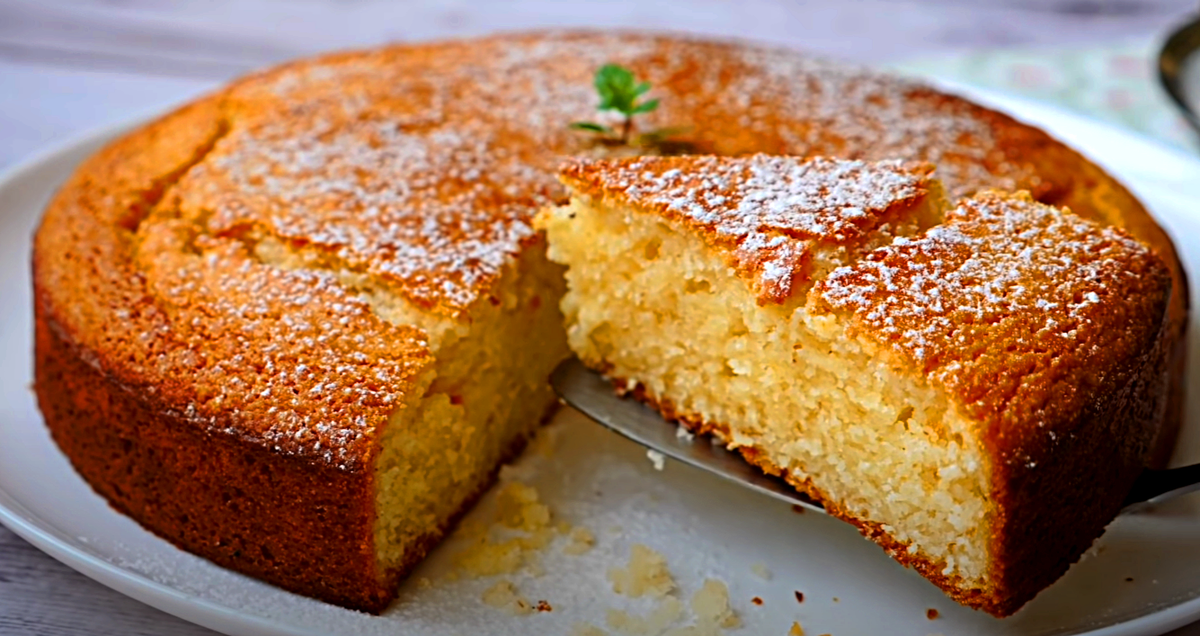 Подготовила учитель профильного труда
КОУ ВО «Бутурлиновская школа-интернат для обучающихся с ОВЗ» 
Грянко Наталья Валентиновна
Цель урока:
ознакомление с технологией приготовления   теста, с использованием круп;

 приготовление блюда «Манник».
Ассортимент блюд с 
использованием круп:
салаты и закуски;

 первые блюда;

 вторые блюда;

 десерты;

кондитерские изделия, начинки.
Кто придумал блюдо «Манник»?
История манника.
Манник считается простым и вкусным пирогом, а история его рецепта началась на Руси, когда появилась манная крупа (ещё в 12-13 веках). Существует версия, что рецепт манника был известен, благодаря жителям востока, где этот пирог называется «Басбуса». Самое главное преимущество манника заключается в том, что он никогда не пригорает, благодаря манной крупе в составе, а превратить манник в торт можно буквально за пять минут, если использовать джем или крем. Именно такую роскошь могли позволить себе и богатые, и бедные люди, которые жили на Руси в 12-13 веках.
Вы всегда можете приготовить манник на сливках, сметане или молоке. Сам процесс так прост, что пирог определенно получится вкусным.
     При желании можете добавить в манник цукаты, яблоки, бананы или шоколад. 
     Муку можете заменить на овсяную или рисовую, чтобы вышло более диетическое блюдо.
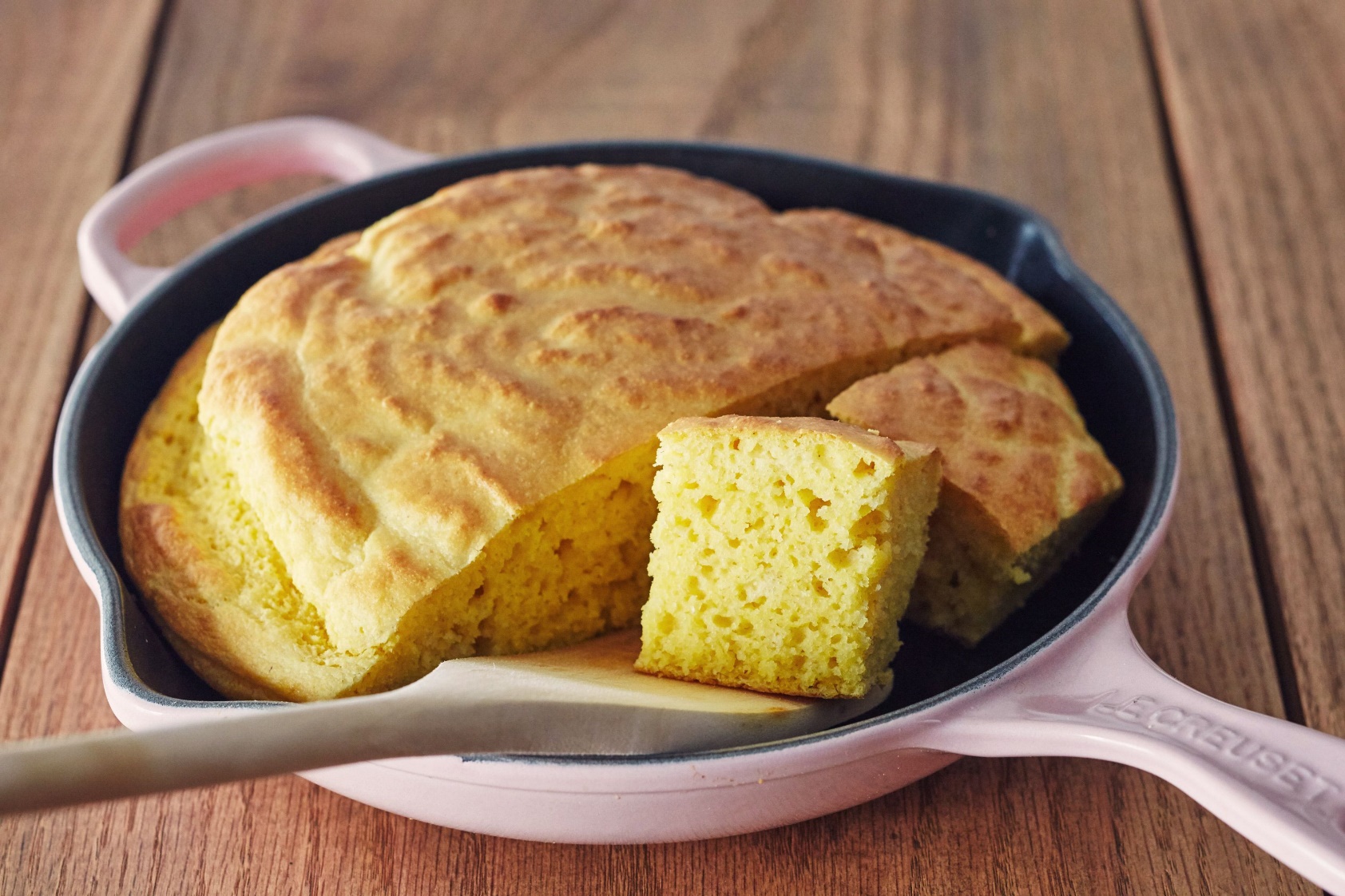 Приготовить вкусный и пышный манник можно, даже если у вас нет духовки или мультиварки.
А самое главное, если до прихода гостей осталось всего 30 минут, манник отлично подойдет в качестве идеального рецепта к чаю.
Классический рецепт манника на кефире не только полезный, потому что в манке очень много витаминов и микроэлементов, но и вкусный.
Продукты, необходимые для
приготовления теста:
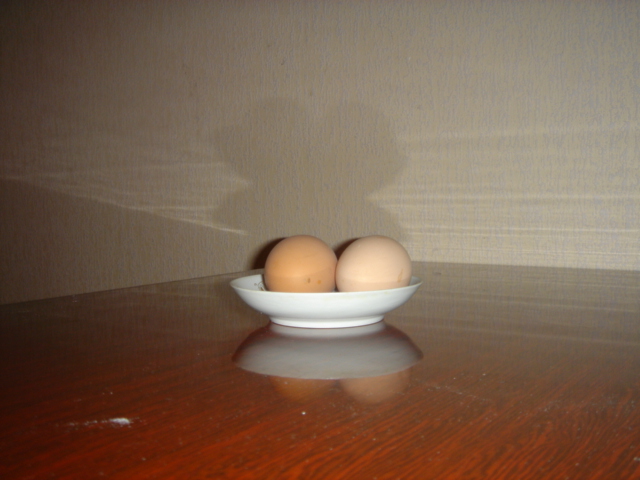 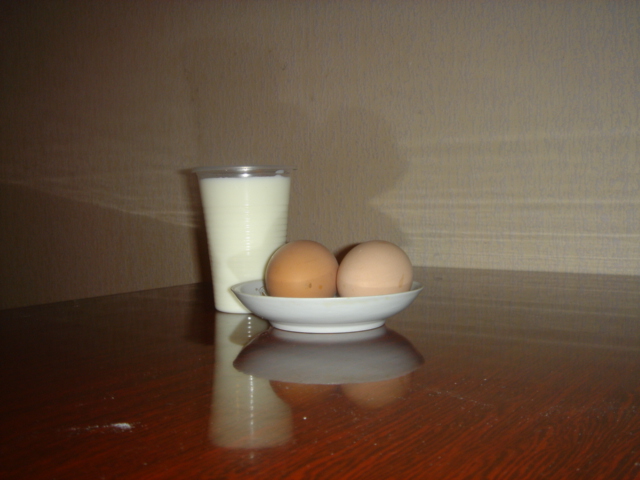 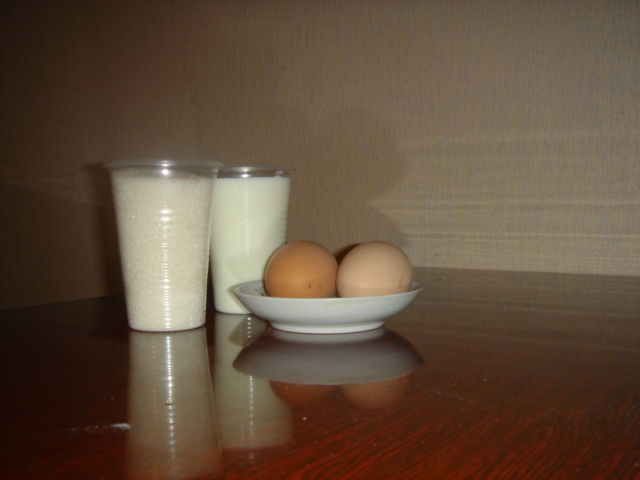 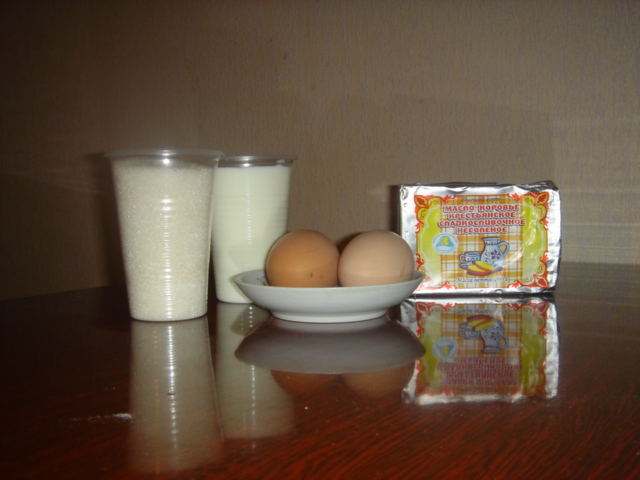 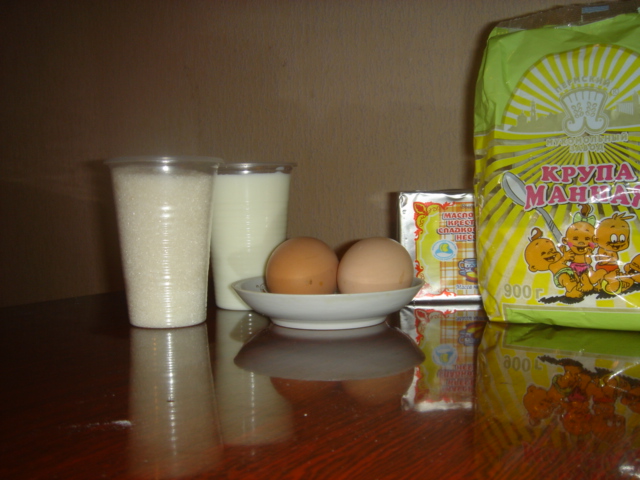 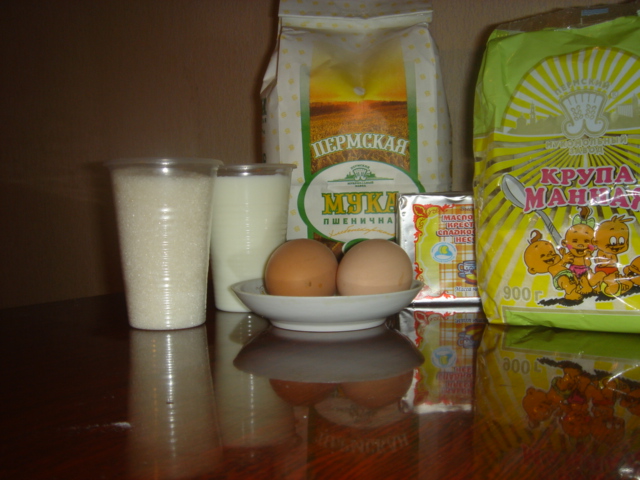 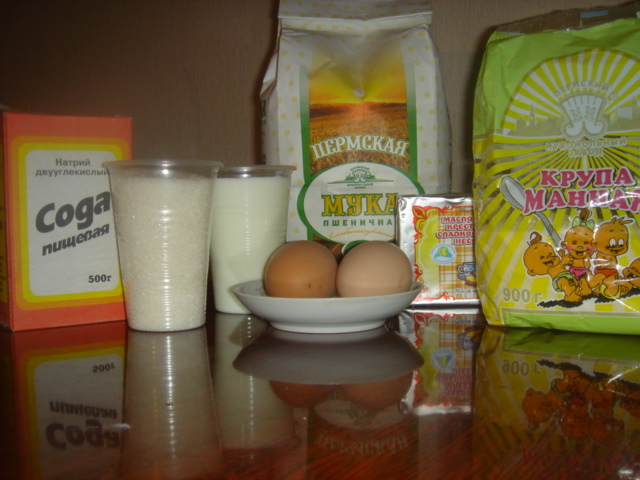 Ингредиенты.
Технология приготовления теста;
1. Сперва залейте стакан манной крупы кефиром. Тщательно перемешайте и оставьте на 40 минут. За это время манка разбухнет.
2.  К набухшей крупе добавьте яйца, сахар и мягкое сливочное масло. Перемешайте ингредиенты вилкой или с помощью миксера.
3.  Добавьте соду (разрыхлитель) и муку. В этом рецепте соду гасить не нужно, поскольку нам хватит кислоты от кефира. Перемешайте, чтобы не осталось комочков.
4.  Выложите тесто в форму и выпекайте на 180 градусах около 35-40 минут. Проверьте готовность пирога деревянной шпажкой или зубочисткой. Если на палочку не налипло тесто, значит манник готов.
5.  Вынимайте из духовки и дайте остыть.
6.  Выложите манник на блюдо и посыпьте сахарной пудрой.
Энергетическая ценность продукта.
Калорийность 306.0 ккал
Белки 6.2 г
Жиры 2.4 г
Углеводы 45.9 г
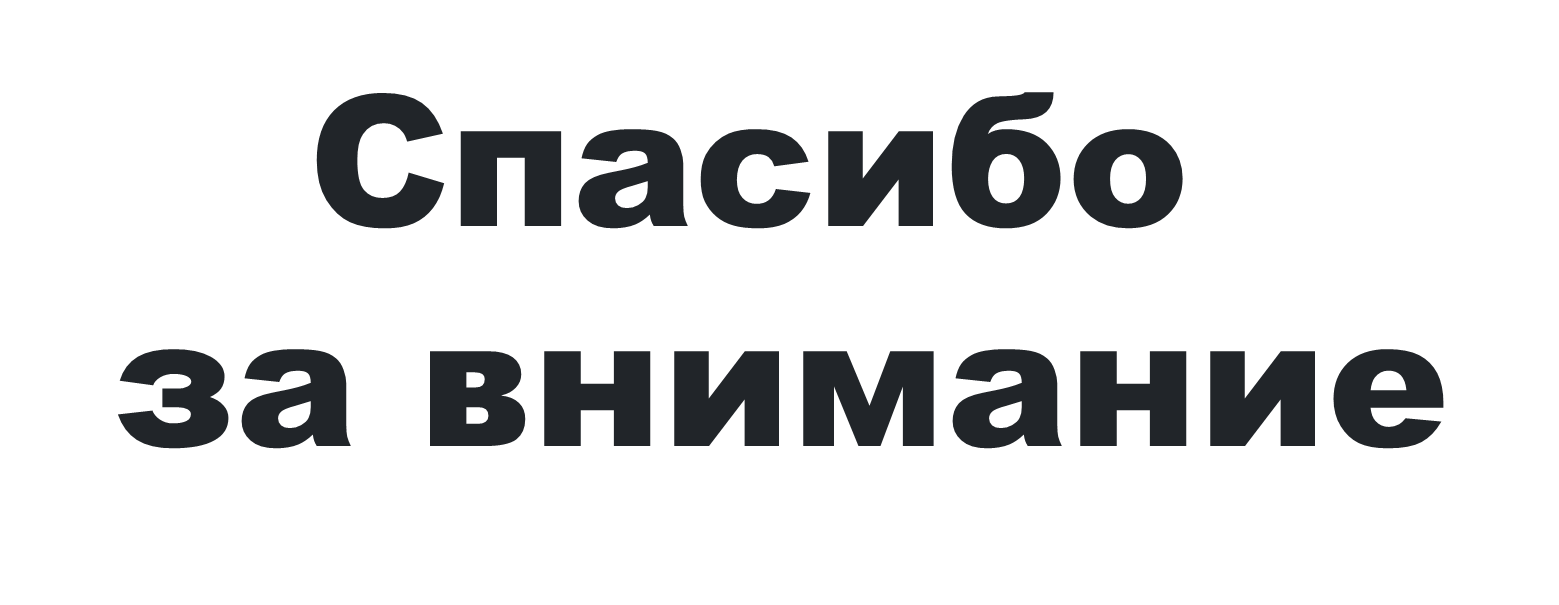